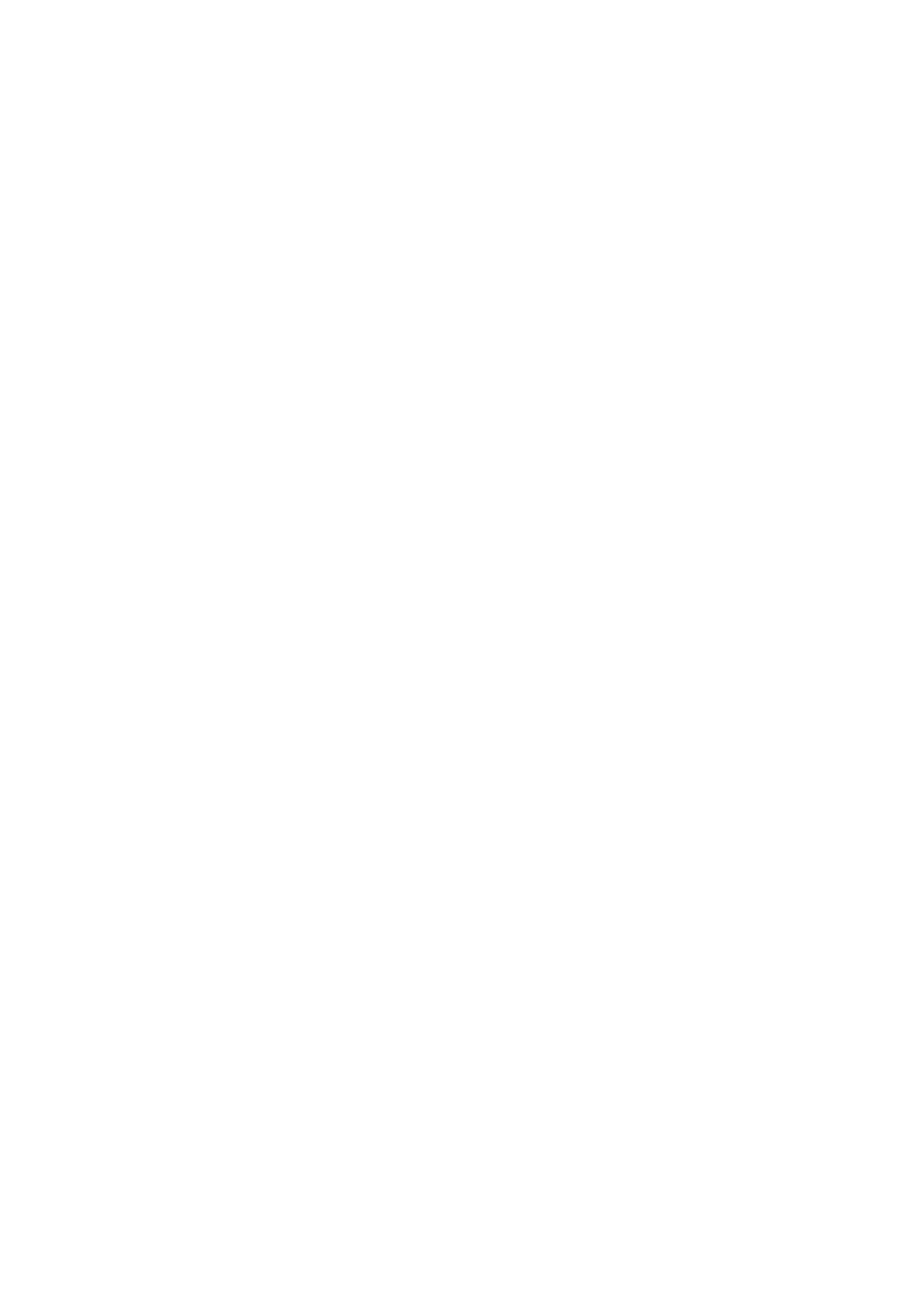 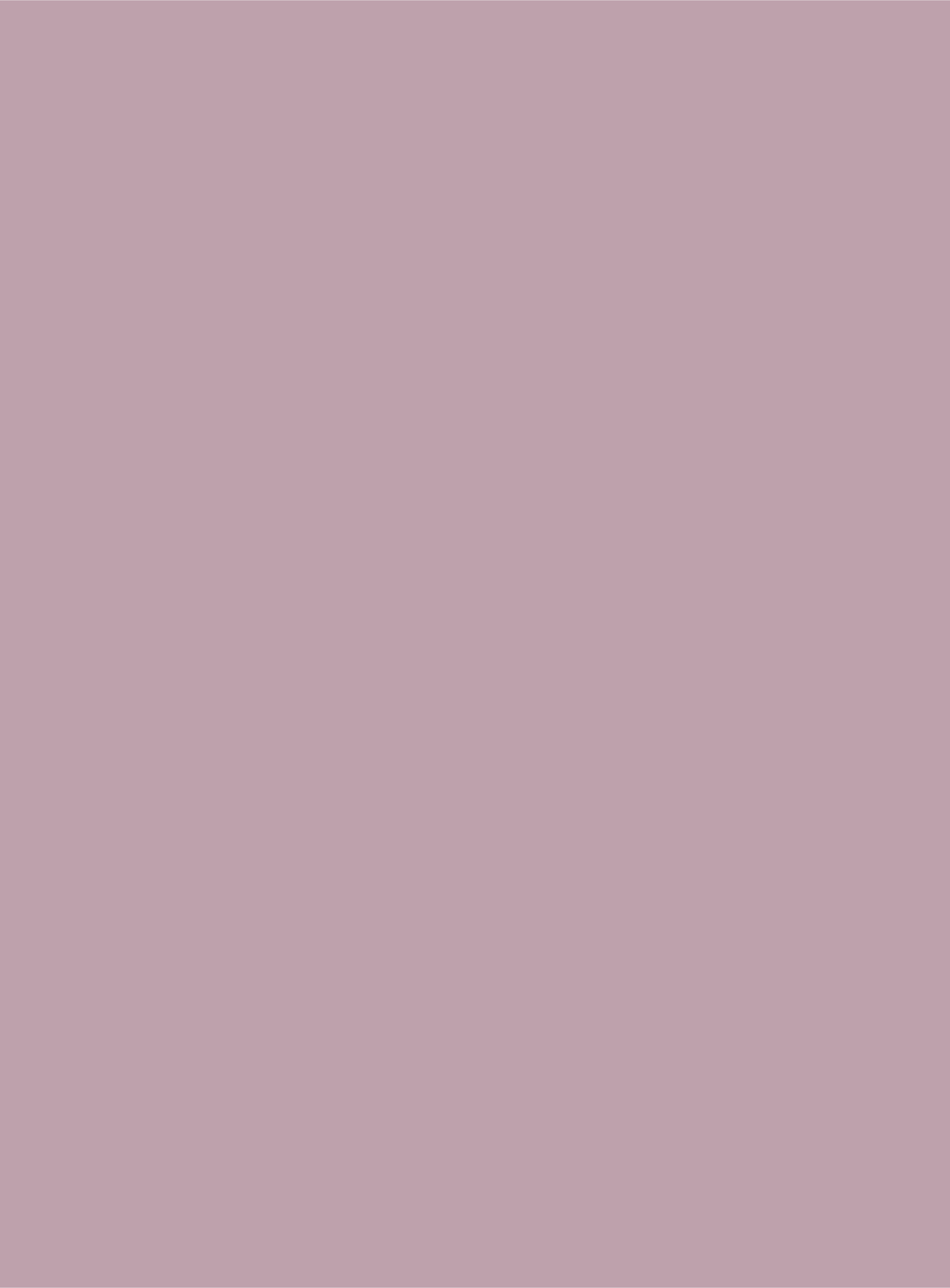 KENTA & MARIE
KENTA & MARIE
KENTA & MARIE
KENTA & MARIE
2021.11.11
2021.11.11
2021.11.11
2021.11.11
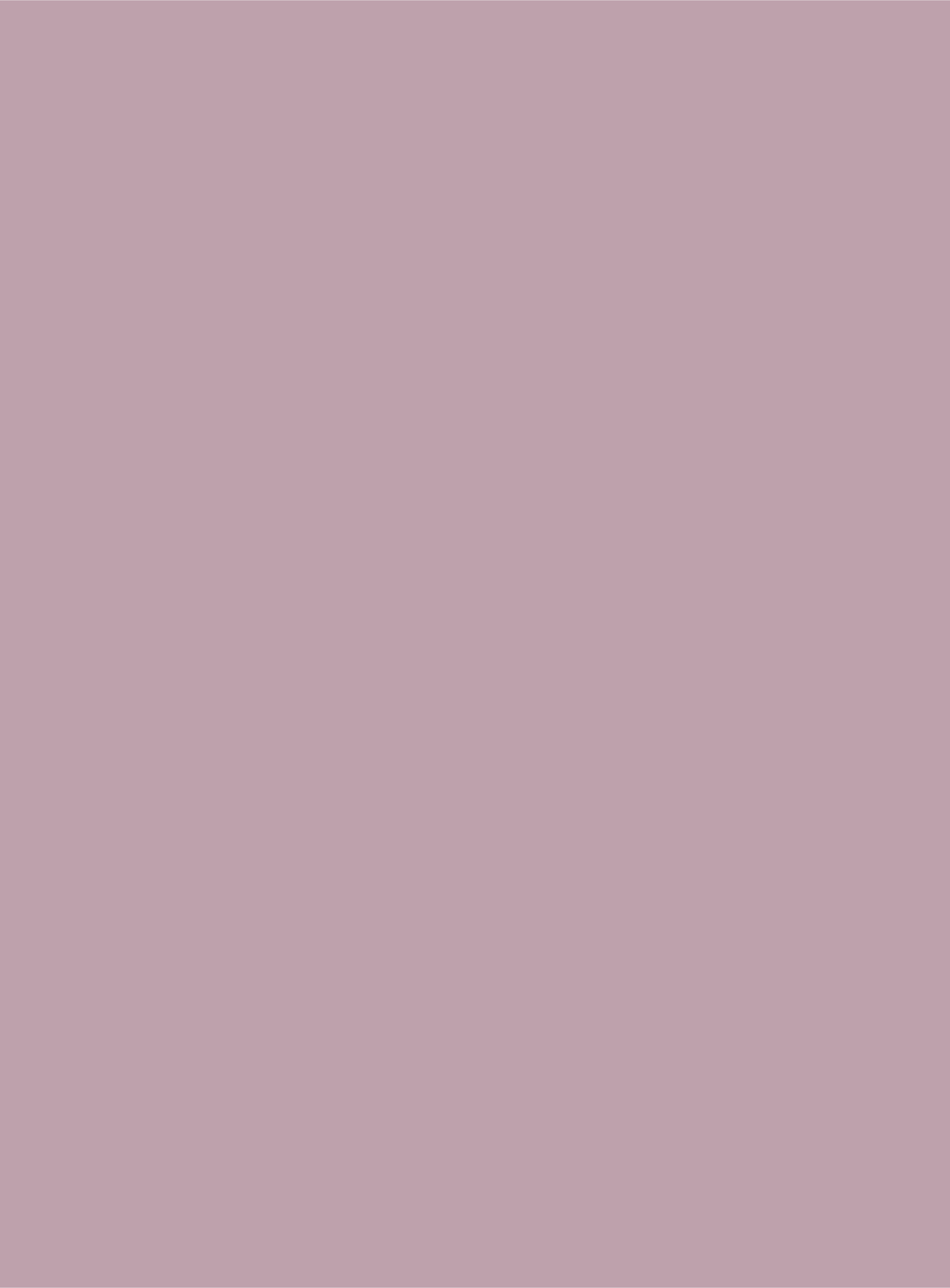 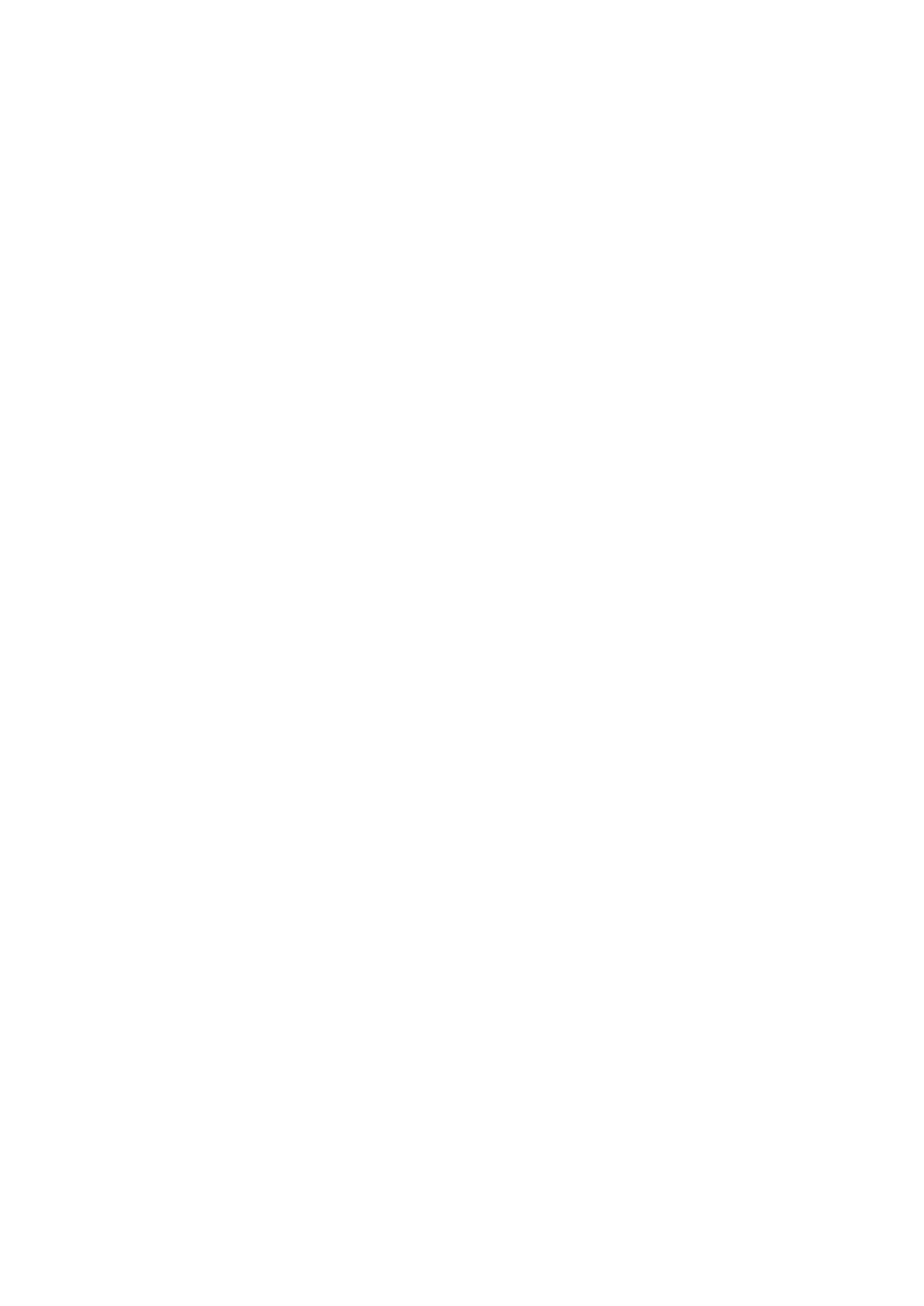 KENTA & MARIE
KENTA & MARIE
KENTA & MARIE
KENTA & MARIE
2021.11.11
2021.11.11
2021.11.11
2021.11.11